MODUł 5
Wybierz swój model biznesowy
Moduł 5
Wybierz swoją strukturę biznesową
Masz świetny pomysł na biznes i chcesz założyć firmę - jaką strukturę wybrać?
Ten moduł poprowadzi Cię przez różne typy struktur biznesowych
Dowiesz się, jak skutecznie rozpocząć działalność, na temat 9 udanych modeli biznesowych i dlaczego działają one na wielu przykładach.
Poznasz różne sposoby kontrolowania swoich parametrów finansowych.
Porady dotyczące Start-up: Wybranie odpowiedzniego Modelu biznesowego
Middleman, Marketplace, Model Sybskrypcyjny, Customized Everything, On-Demand Model, Modernized Direct Sales Model, Freemium Model, Reverse Auction, Virtual Good Model
Porządkowanie parametrów biznesowych i finansowych
Po poznaniu struktury i modelu biznesowego musisz sprawdzić, czy wszystkie parametry biznesowe i finansowe są w porządku.
SEKCJA 1:

Wybierz swoją strukturę biznesową
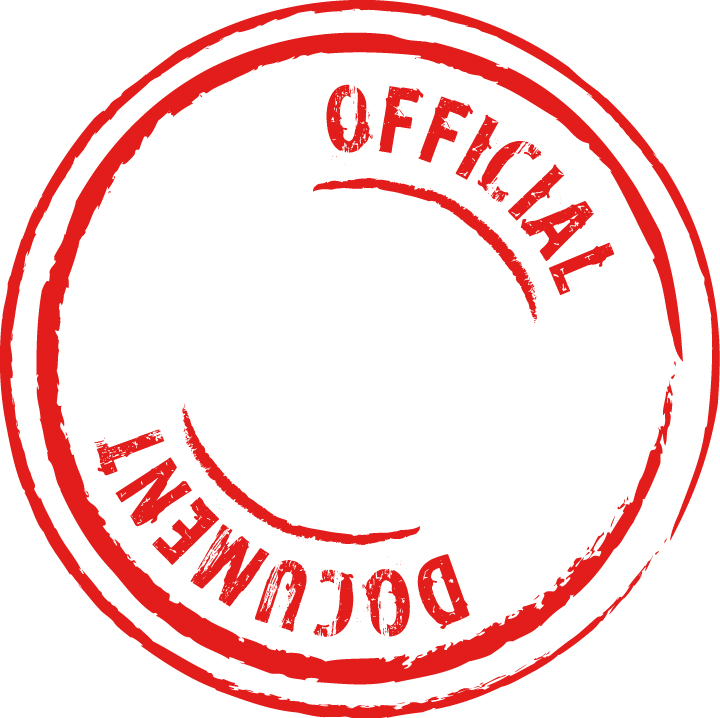 Co to jest struktura biznesowa?
Struktura biznesowa to kategoria organizacji, która jest prawnie uznana w danej jurysdykcji i charakteryzuje się prawną definicją tej konkretnej kategorii.
Najczęściej używane formaty struktur do wyboru to:
Spółka z ograniczoną odpowiedzialnością (Z.O.O)
Jedyny właściciel / wyłączny przedsiębiorca
Współpraca
Przedsiębiorstwo społeczne
Wskazane jest, aby uzyskać poradę adwokata lub księgowego przy rozważaniu struktury firmy.
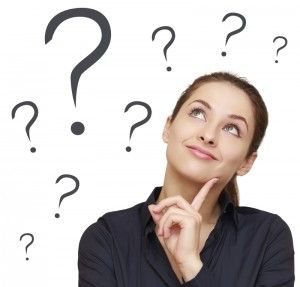 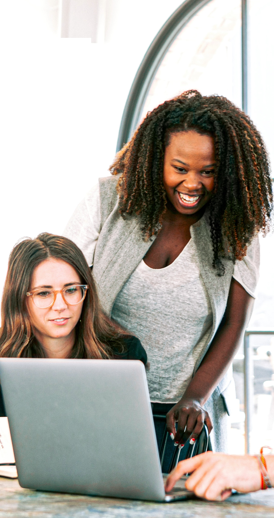 Spółka z Ograniczoną Odpowiedzielnością
Spółki z ograniczoną odpowiedzialnością to odrębne podmioty prawne. Oznacza to, że potencjalni wierzyciele mogą dochodzić roszczeń wyłącznie w stosunku do aktywów firmy.
Ograniczona odpowiedzialność chroni majątek osobisty akcjonariuszy prywatnej firmy i nie naraża majątku osobistego
Dyrektorzy firm mogą skorzystać z ulg podatkowych lub emerytur
____________________________________________
Wyłączni handlowcy są osobiście odpowiedzialni za długi firmy. Dlatego twoje aktywa osobiste, takie jak dom i samochód, mogą potencjalnie zostać wykorzystane do spłacenia wierzycieli.
Jedyny właściciel / wyłączny przedsiębiorca
Założenie firmy jako jednoosobowej firmy jest naprawdę łatwe - deklarujesz zamiar w odpowiednim urzędzie podatkowym w swoim kraju. Najprostsza struktura jest wyłączną własnością, która zwykle obejmuje tylko jedną osobę, która jest właścicielem i zarządza przedsiębiorstwem. Jeśli zamierzasz pracować sam, może to być właściwa droga.
Jedyni właściciele / handlowcy nadal muszą poprawnie rozliczać się ze sprzedaży, wydatków i zysków z tytułu wszelkich podatków dochodowych i zobowiązań w ujęciu rocznym. Zasady VAT nadal obowiązują, jeśli obrót firmy przekroczy ustalony limit.
Największą wadą może być ograniczony dostęp do kapitału. Zastanów się dobrze nad swoimi ambicjami wzrostu w perspektywie średnioterminowej - czy status właściciela / inwestora pozwoli Ci osiągnąć te ambicje?
WYŁĄCZNY PODMIOT, A PRYWATNA SPÓŁKA Z OGRANICZONĄ SPÓŁKĄ
Wyłączny Podmiot
Wszystkie Twoje zyski są opodatkowane jako dochód, który może wynosić do 52%
Osobiście odpowiedzialny za długi
Niższa ulga podatkowa niż pracownicy
Nadal musisz przygotować zeznanie podatkowe każdego roku
Mniej legalnych zgłoszeń w porównaniu do spółki z ograniczoną odpowiedzialnością
Prosty w konfiguracji i wyłączaniu
Prywatna spółka z ograniczną odpowiedzialnością
Więcej zgłoszeń korporacyjnych i terminów
Duże grzywny i kary za nieprzestrzeganie przepisów
Dłuższy i droższy w konfiguracji niż Podmiot Prywatny
Niska stawka podatku dochodowego od osób prawnych
Więcej ulg i korzyści podatkowych
Wiarygodność dla sponsorów
Ochrona mienia prywatnego
Partnerstwo
Partnerstwa biznesowe można budować na wiele różnych sposobów, jednak tematem przewodnim wszystkich partnerstw jest to, że partnerstwo jest zbudowane z dwóch lub więcej osób, które są właścicielami firmy.
Partnerzy w strukturze działają bez korzyści ograniczonej odpowiedzialności, przyjmując w ten sposób pełną i całkowitą osobistą odpowiedzialność i odpowiedzialność za zaległe długi.
Uwaga! Można tworzyć spółki komandytowe.
Przeczytaj: 6 Steps to Creating a Partnership That Drives Strong Biznes Growth
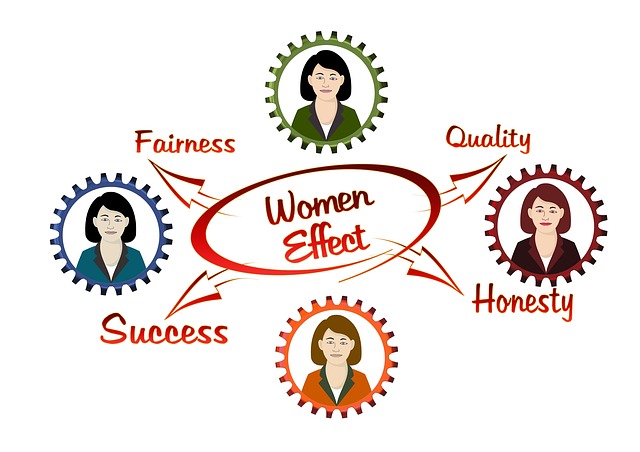 źródło: Irish Investment Network
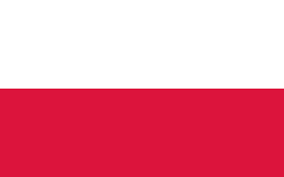 Przykład partnerstwa w praktyce- Polska
Poland
Tytuł: Rozwiązania projektowe i produkcyjne integrujące się z najnowszymi technologiami elektronicznymi i informatycznymi
Opis: Spółka Inżynierów SIM Sp. Z.O.O jest niezależną polską firmą technologiczną specjalizującą się w projektowaniu i produkcji rozwiązań integrujących najnowsze technologie elektroniczne i informatyczne. Opis podany przez firmę pokazuje przykład partnerstwa i jego działania w Polsce.
Wideo: https://www.youtube.com/watch?v=03ywodO51ec
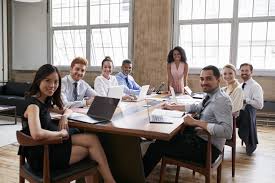 Partnerstwo, uwaga!
Gdy co najmniej dwie osoby rozpoczynają działalność gospodarczą, rezultatem może być często silny związek, który łączy uzupełniające się umiejętności, zasoby finansowe, klientów i kontakty, aby pomóc przedsięwzięciu odnieść sukces. Ale czasami takie relacje mogą być kwaśne, a biznes może zawieść. Musisz wcześniej zdecydować, kto co robi, kto jest za co odpowiedzialny i jak rozwiązywać spory.
 Przed przystąpieniem do partnerstwa zastanów się dobrze.
czy całkowicie ufasz przyszłemu partnerowi (partnerom)
Poproś wszystkich partnerów o podpisanie umowy określającej sposób finansowania przedsiębiorstwa, podział zysków i strat oraz co się stanie, jeśli jeden z partnerów zdecyduje się odejść. Nieuzgodnienie takich kwestii na wczesnym etapie może prowadzić do trudności później.
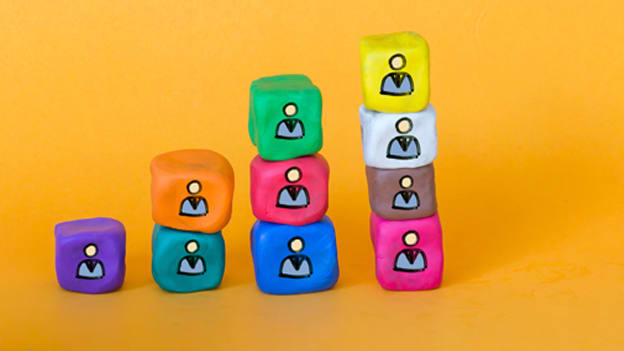 PRZEDSIĘBIORSTWO SPOŁECZNE
Definicja
Przedsiębiorstwa społeczne to firmy utworzone przede wszystkim w celu rozwiązywania problemów społecznych, gospodarczych lub środowiskowych.
Chociaż kierują się przede wszystkim motywami społecznymi i / lub środowiskowymi, angażują się w działalność handlową lub handlową w celu osiągnięcia korzyści społecznych i społecznych.
PRZEDSIĘBIORSTWO SPOŁECZNE - co to znaczy?
Są to organizacje, które sprzedają produkty lub usługi z zyskiem. Dzięki temu zyskowi reinwestują i wywierają wpływ społeczny.
Przykład: załóżmy organizację, która robi kawę. Organizacja sprzedaje tę kawę z zyskiem i dzięki temu zyskowi może pomóc osobom bezdomnym.
Im więcej kawy sprzedają, tym więcej zarabiają, tym więcej pieniędzy mają na pomoc w walce z kryzysem bezdomnych.
Przedsiębiorstwa społeczne również częściej niż nie zatrudniają osób wykluczonych społecznie lub zmarginalizowanych, które w innym przypadku mogłyby nie mieć pracy.
Social and Environmental Impact
Profit Seeking and Self-Sustaining
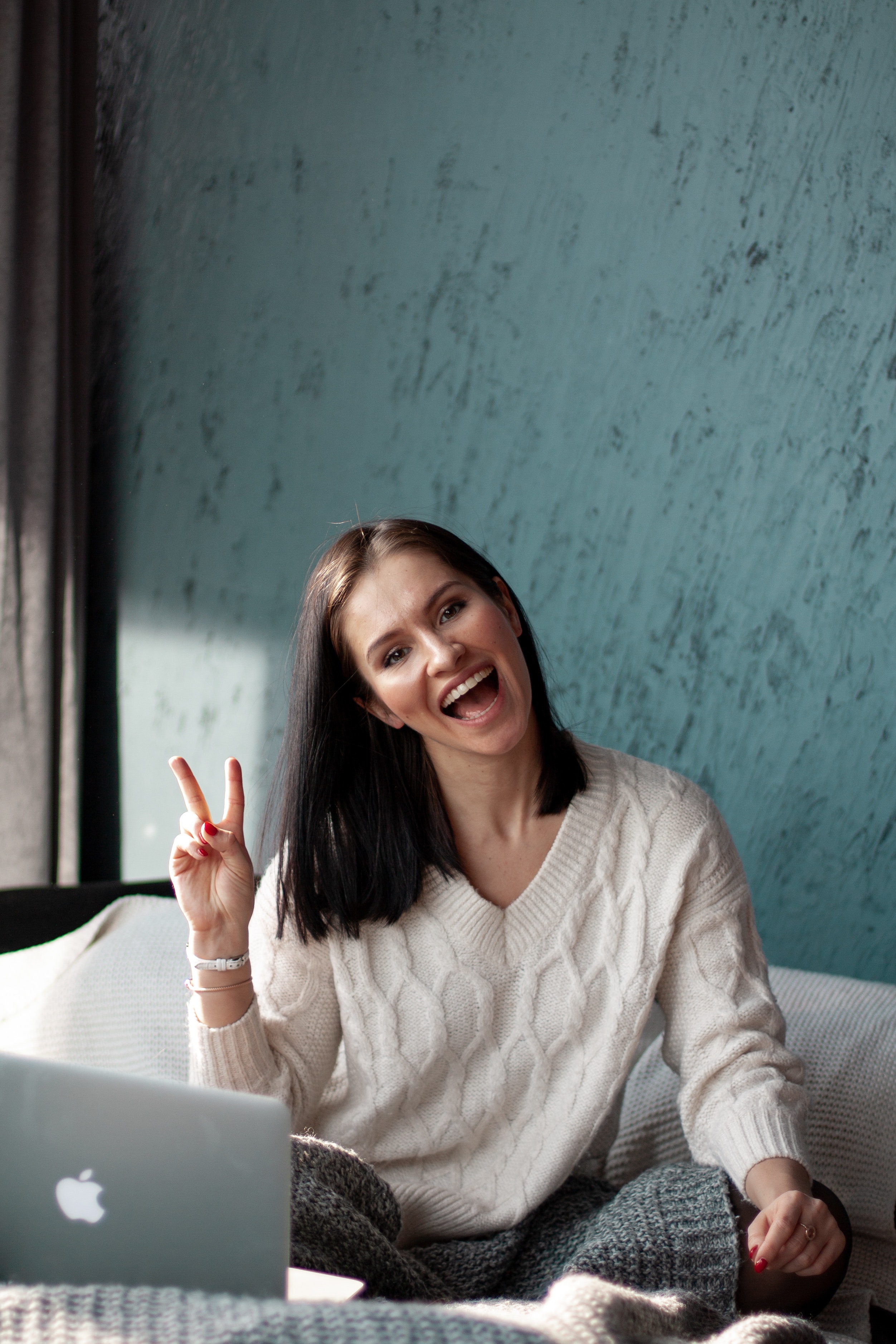 PRZEDSIĘBIORSTWO SPOŁECZNE - niektóre kluczowe warunki
Przedsiębiorstwa społeczne to firmy, które handlują, aby celowo rozwiązywać problemy społeczne, ulepszać społeczności, zapewniać ludziom dostęp do zatrudnienia i szkoleń lub pomagać środowisku.
Przedsiębiorstwo społeczne; reinwestuj swoje zyski z powrotem w biznes lub społeczność lokalną, nadal zapewniając miejsca pracy i inne korzyści dla swoich społeczności. Docierają także do osób wykluczonych społecznie, oferując wolontariat, szkolenia i możliwości zatrudnienia.
Przedsiębiorca społeczny; rozwija misję i wizję zmiany w społeczeństwie. Pracują nie tylko dla zysku ekonomicznego, ale inwestują nadwyżkę zysku w tworzenie zasobów społecznych i ekonomicznych oraz zasobów przedsiębiorczości społecznej dla społeczności
PRZEDSIĘBIORSTWO SPOŁECZNE - niektóre kluczowe warunki
Motywy przedsiębiorców społecznych i środowiskowych; motywowani problemami i wyzwaniami społecznymi, inspiracją i wcześniejszymi osobistymi doświadczeniami, a także ich sieciami społecznościowymi

Zyski społeczne i społeczne; odzwierciedla włączenie społeczne i dobrobyt jednostek i społeczności poprzez zatrudnienie, edukację, zdrowie, konsumpcję i / lub uczestnictwo w tworzeniu i wdrażaniu rozwiązań problemów społeczności
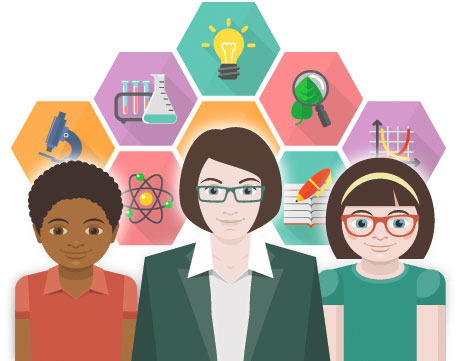 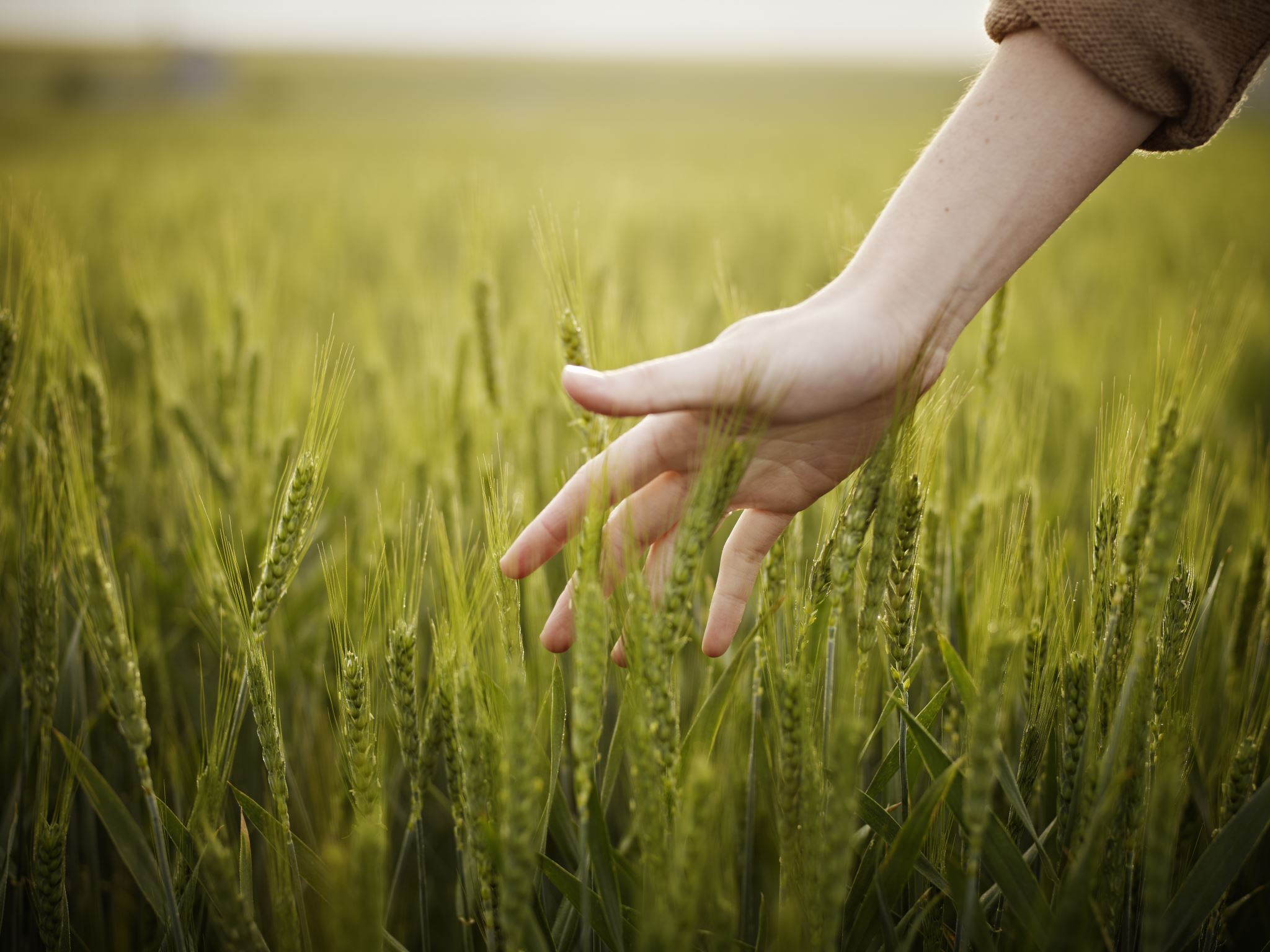 PRZEDSIĘBIORSTWO SPOŁECZNE - Motywacje
Przedsiębiorstwa społeczne można ogólnie podzielić na trzy główne motywacje.
Zatrudnienie; Firmy, które zapewniają zatrudnienie, szkolenia i wsparcie dla grup w niekorzystnej sytuacji.
Potrzeba społeczności; Firmy, które tworzą lub utrzymują produkty i / lub usługi w odpowiedzi na społeczne lub ekonomiczne potrzeby społeczności, które nie są zaspokajane przez rynek.
Redystrybucja zysków; Firmy, które istnieją w celu generowania zysków, które są redystrybuowane do programów społecznych lub działań charytatywnych.
Społeczna i środowiskowa rola Inżynierów:
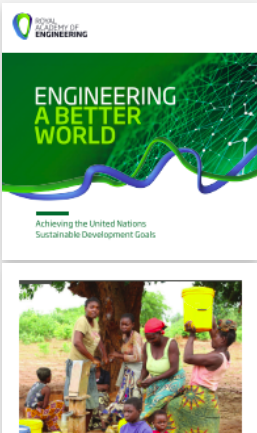 Inżynierowie odegrają istotną rolę
w realizacji Zrównoważonego ONZ
Cele rozwoju



- Engineering a Better World Conference 2016
CLICK TO BE INSPIRED
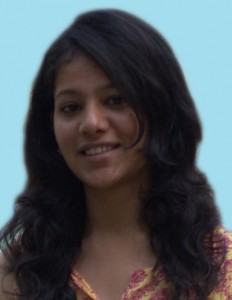 Spotkanie z przedsiębiorcą społecznym: Jyotsna Budideti
Jyotsna Budideti’s pierwszym przedsięwzięciem gospodarczym było przeprojektowanie kasków motocyklowych. Wkrótce odkryła, że ​​nie będzie to jej życiowa pasja, więc wyruszyła w podróż, aby odkryć, w jaki sposób połączyć swoje wykształcenie inżynierskie z pasją do zmian społecznych.
Amara Education, jest internetową platformą mentorską, która łączy młodych ludzi na całym świecie z uczniami w programach pozaszkolnych o niskich dochodach w Indiach, aby zapewnić mentoring i korepetycje z języka angielskiego.
podróż w zakresie przedsiębiorczości z zakresu inżynierii społecznej pomogła dołączyć do paryskiej społeczności MakeSense, gdzie poznała innych podobnie myślących przedsiębiorców społecznych
Source: https://www.plusacumen.org/journal/%E2%80%98engineering%E2%80%99-social-enterprise
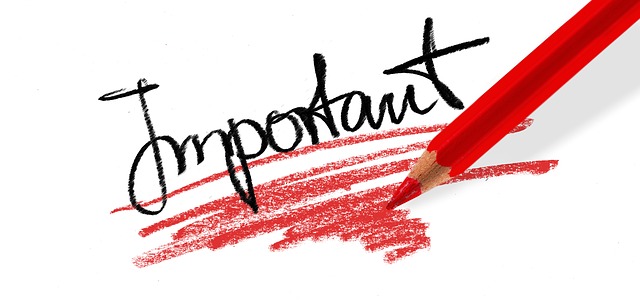 Nadal nie jesteś pewna, jaką strukturę powinna przyjąć Twoja firma?
Adwokat lub księgowy może doradzić w konkretnych okolicznościach!
PRZECZYTAJ – ENTREPRENEUR.COM https://www.entrepreneur.com/article/38822
SEKCJA 2:

Porady dotyczące Startup:
Wybór odpowiedniego modelu biznesowego
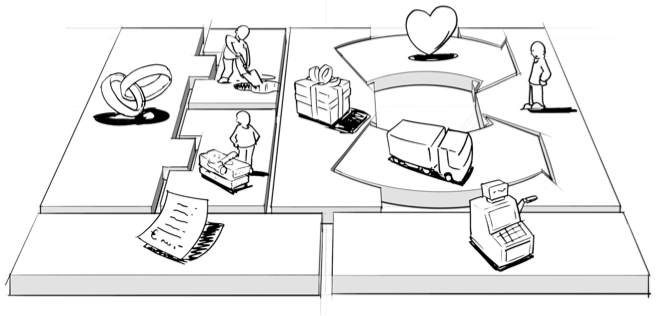 Co to jest model biznesowy?
Struktura biznesowa jest ustawowym założeniem firmy, ale model biznesowy odnosi się do sposobu działania firmy.
Każdy udany start-up musi mieć realny sposób zarabiania pieniędzy, który jest wystarczająco godny dla przyszłych inwestycji i utrzymania się.
Wybrany przez ciebie model biznesowy musi wiązać się z bólem konsumentów, którzy odczują odradzanie.
Istnieje wiele różnych rodzajów modeli i ważne jest, aby wybrać taki, który najlepiej pasuje do Twojej firmy.
W następnej sekcji zobaczysz 9 sprawdzonych modeli biznesowych, które należy rozważyć przy starcie
9 Proven Biznes Models to Consider for Your Start-up
1. Middleman
2. The Marketplace Model explained
3. The Subscription Model explained
4. The Customized Everything Model explained
5. The On Demand Model explained
6. The Modernised Direct Sales Model explained
7. The Freemium Model explained
8. The Reverse Action Model explained
9. The Virtual Good Model explained
SEKCJA 3:

Porządkowanie parametrów biznesowych i finansowych
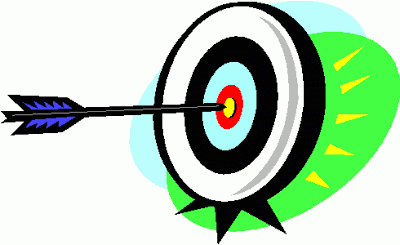 Uzyskaj kontrolę nad parametrami biznesowymi
W tej sekcji przyjrzymy się;
Startowym wymaganiom finansowy, wskaźnikami wydajności generowania popytu
Opracowywanie prognozy zysków, ocena kosztów pozyskania klienta
Uzyskaj kontrolę nad parametrami biznesowymi  
5  rzeczy na których warto się skupić na początku
Biznes Plan 
Jak dowiedzieliśmy się w module 1, biznesplan jest kluczem do pomocy w określeniu celów i strategii nowego biznesu.
Jest to kluczowe narzędzie dla rozwoju Twojej przedsiębiorczej podróży i będzie wymagane, jeśli chcesz zebrać fundusze na rozpoczęcie działalności. Większość inwestorów będzie chciała to zobaczyć.

      https://www.irishinvestmentnetwork.ie/start-up-Biznes
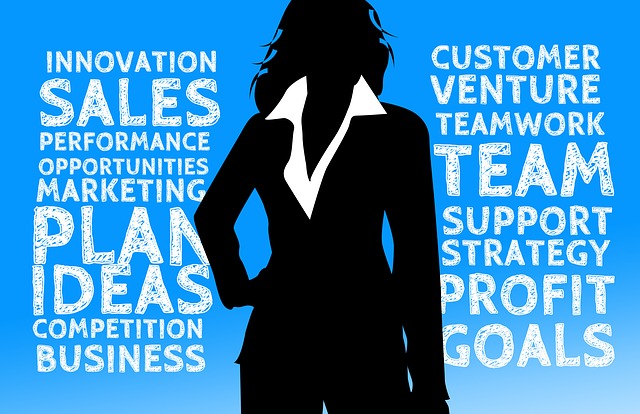 Uzyskaj kontrolę nad parametrami biznesowymi  
5  rzeczy na których warto się skupić na początku
Konto Bankowe
Następnym krokiem jest otwarcie biznesowego konta bankowego, dostępnych jest wiele różnych kont i należy dokładnie zbadać swoje potrzeby. Zastanów się, czy potrzebujesz prostego konta depozytowego, czy potrzebujesz czegoś bardziej wyrafinowanego, na przykład jeśli chcesz handlować za pośrednictwem e-commerce online.
Podnieś Finanse lub Kapitał
Następnie zastanów się, czy musisz pozyskać środki finansowe na swój początkowy projekt biznesowy. Możesz być w stanie pozyskać kapitał od banku, przyjaciół, rodziny lub inwestorów zewnętrznych, takich jak aniołowie. Finansowanie projektu należy rozważyć na wczesnym etapie planowania, ponieważ jeśli nie uda ci się zabezpieczyć finansowania, projekt może się skończyć przed rozpoczęciem.

.


https://www.irishinvestmentnetwork.ie/start-up-Biznes
Uzyskaj kontrolę nad parametrami biznesowymi  
5  rzeczy na których warto się skupić na początku
Nazwij swój biznes
Powinieneś znaleźć nazwę swojej firmy i skontaktować się z odpowiednimi władzami, czy jest ona unikalna i dostępna. Warto sprawdzić, czy nazwa domeny dla Twojej firmy jest również dostępna, ponieważ jeśli jest już zajęta, może to stanowić problem. (Zobacz Moduł 4 Podjęcie procesu weryfikacji koncepcji i Moduł 6 Marketing for Success w celu uzyskania wskazówek w tym zakresie)
5. Wymaganie podatkowe i prawne
Ważne jest, aby w razie potrzeby poinformować odpowiednie organy podatkowe. Proste kroki, takie jak ten, często są pomijane, gdy masz tyle innego planowania i pracy przy rozpoczynaniu działalności, ale nie spełniając wszystkich wymogów prawnych, możesz być narażony na niepotrzebne kary finansowe.
         https://www.irishinvestmentnetwork.ie/start-up-Biznes
Wymagania Finansowe i Inwestycje
Get Control of Your Biznes Parameters
Małe firmy muszą uzyskać wystarczający kapitał na potrzeby rozruchu i koszty operacyjne do momentu rozpoczęcia działalności
zysk.
Finansowanie można uzyskać z oszczędności osobistych, pożyczek lub od inwestorów. (Moduł 8 szczegółowo to omawia)
Firmy potrzebują środków na rozpoczęcie działalności. Niektóre koszty początkowe w zależności od dziedziny inżynierii mogą obejmować: miejsce pracy (zakup lub wynajem), nowy sprzęt, surowce, wynagrodzenia, koszty marketingu i reklamy.
Zarządzanie przepływami pieniężnymi i ich zrozumienie jest ważne dla wszystkich przedsiębiorców.
Budżetowanie bieżących kosztów i Bootstrapping
Musisz nauczyć się zarządzać swoimi finansami jako start-upem, jeśli chcesz, aby Twoja firma wykroczyła poza początkową fazę uruchamiania - a to oznacza budżetowanie na wzrost, a nie tylko koszty początkowe. Oto kilka porad, jak zarządzać swoimi finansami, aby uniknąć marnotrawstwa wydatków w fazie początkowej, zapewniając, że Twoja firma będzie miała kapitał niezbędny do wzrostu.
Bądź kreatywny w marketingu może to być jeden z największych wydatków na start-up, jeśli spróbujesz przeforsować swój pomysł i przesłać go tradycyjnymi kanałami (telewizja, druk, promocje itp.). Może to być ryzyko. Wciąż uczysz się o swoich odbiorcach, jak do nich dotrzeć, czego chcą, co chcą usłyszeć, jak zaprezentować swoją wiadomość.
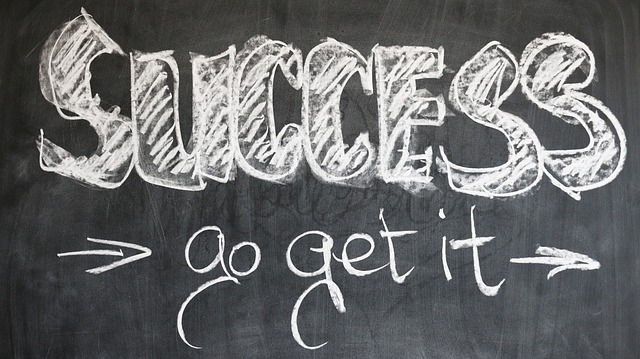 Budżetowanie bieżących kosztów i Bootstrapping
Użyj PR, aby zwrócić uwagę dziennikarzy i reporterów na budowanie darmowego buzza
Bądź aktywny w mediach społecznościowych, aby bezpośrednio zaangażować odbiorców
Opracuj strategię marketingu treści, aby zbudować rentowność wokół oferowanych rozwiązań
Użyj bezpłatnych narzędzi wideo społecznościowego do interakcji z partnerami, dostawcami, osobami wpływowymi i klientami, aby lepiej opowiedzieć swoją historię w bardziej wizualny sposób
Wykorzystaj kapitał własny i handel wymienny: rzadko można znaleźć przedsiębiorcę, który może to wszystko zrobić. Delegacja i wsparcie są kluczowe. Znajdź eksperta w tej dziedzinie i zaoferuj mu kawałek swojego biznesu w zamian lub zamień wiedzę specjalistyczną.
Budżetowanie bieżących kosztów i Bootstrapping
Negocjuj z dostawcami koszty początkowe mogą szybko dać się złapać na sprzęcie. Możesz pożyczyć, honorując umowę kredytową. Porozmawiaj z więcej niż jednym dostawcą i negocjuj. Pamiętaj o jakości!
Rozważnie dobieraj personel, nie możesz zrobić wszystkiego sam. Najpierw zajmuj najbardziej krytyczne pozycje. Czy muszą być na miejscu? Pełny etat? Czy więcej niż jedna rzecz?
Naucz się mówić „nie”: to słowo ma kluczowe znaczenie, bo będziesz zbytnio zaangażowany, co doprowadzi do wypalenia się i utraty czasu. Chroń swoje zdrowie psychiczne i zasoby oraz swój kapitał. Czas to pieniądz! Skoncentruj się na najważniejszych projektach, które potrzebują Twojego czasu, uwagi i kapitału, aby się rozwijać.
Nie obchodź się z pieniędzmi, chyba że jesteś specjalistą od finansów i masz na to czas. Jest to pierwszy obszar, w którym warto odpowiednio obsadzić personel.
Porządkowanie parametrów biznesowych i finansowych
Opracuj swoją prognozę zysków oraz ocenę kosztów pozyskania klienta
Opracuj swoją prognozę zysków
Przygotowanie prognozy zysków to jedno z takich zadań, które jest niezbędne, jeśli chcesz być na bieżąco.
Co to jest prognoza zysku?
Mówiąc najprościej, prognoza zysku jest prognozą opartą na dostępnych danych finansowych na temat tego, jaki będzie twój dochód z działalności w określonych odstępach czasu lub w określonym czasie w przyszłości.
Aby stworzyć dokładną prognozę, musisz mieć dobre informacje (lub bardzo wykształcone przypuszczenia) na temat wydatków i dochodów biznesowych.
https://quaderno.io/blog/create-your-profit-forecast-easy-way/
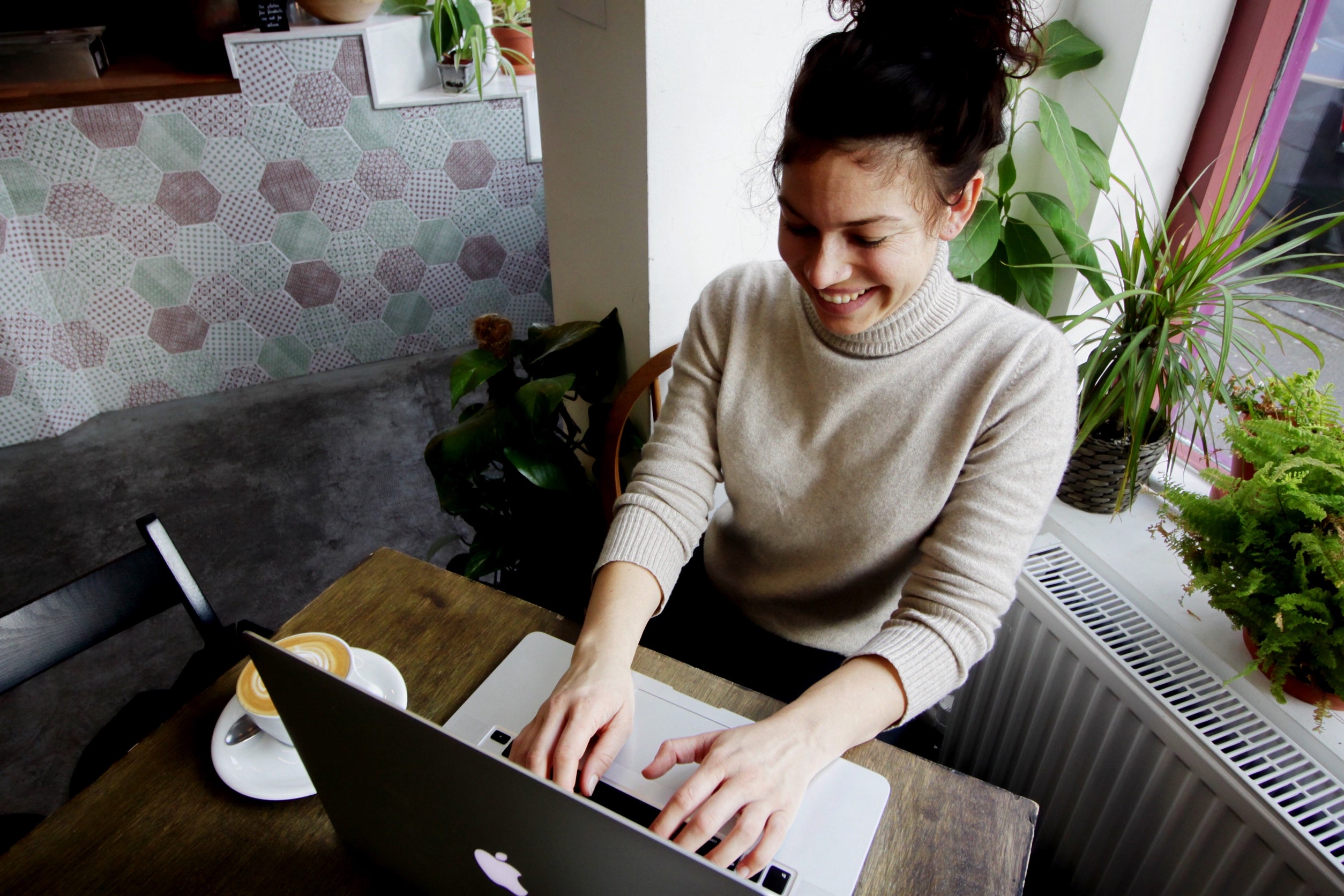 Dlaczego potrzebuję prognozy zysków?
Wszystko sprowadza się do dokładnego obrazu ogólnego stanu Twojej firmy.
Aby przyciągnąć fundusze inwestycyjne. Potencjalni inwestorzy ZAWSZE będą chcieli zobaczyć ten dokument.
Możesz dokładnie zarządzać wydatkami i wiedzieć, na co Cię stać
Możesz więc obserwować trendy w sprzedaży. (np. niektóre produkty tracą na sprzedaży, a inne rosną).
Możesz więc zaplanować swój personel, operacje i wszelkie myśli o ekspansji
W swojej firmie rozpoznajesz sezonowość, dzięki czemu możesz odpowiednio planować.
Potrzebujesz go, jeśli chcesz ubiegać się o pożyczki biznesowe.
3 kroki do prognozowania zysków
W porządku, nie można tego dłużej unikać, tworzenie prognozy zysków jest ważnym elementem całego arsenału biznesowego. Oto jak zacząć:

1. Oblicz koszty
2. Prognoza sprzedaży
3. Połącz swoje liczby
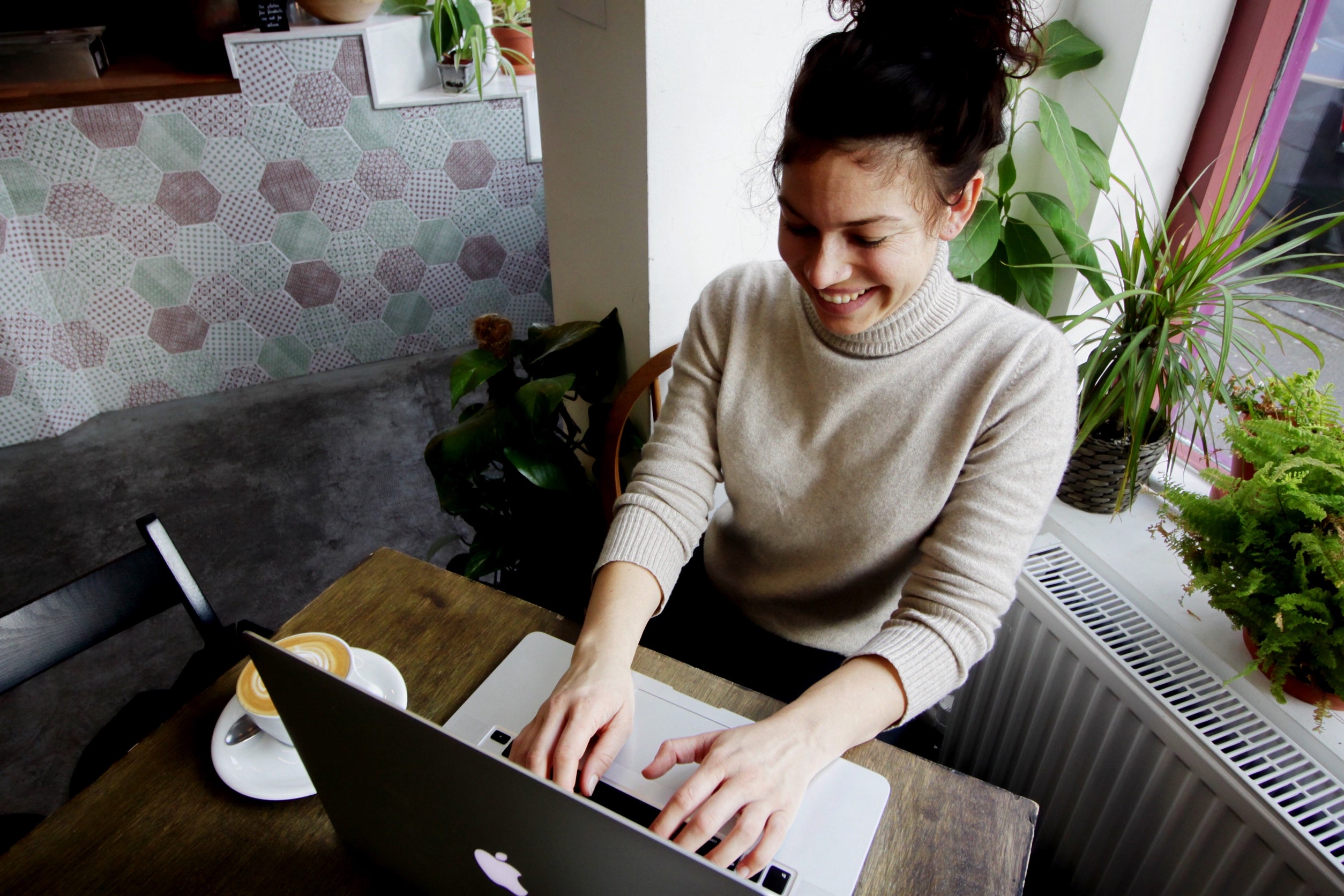 1.  Oblicz koszty
Stałe wydatki pozostają takie same bez względu na to, ile sprzedajesz lub co produkujesz (np. Opłaty za hosting, ubezpieczenie, stałe koszty technologii, połączenie internetowe)
Zmienne wydatki związane z tym, ile produkujesz lub sprzedajesz, stąd zmiana.
(np. koszty wysyłki, przebieg, naprawy, koszty pracy, materiały i zapasy)
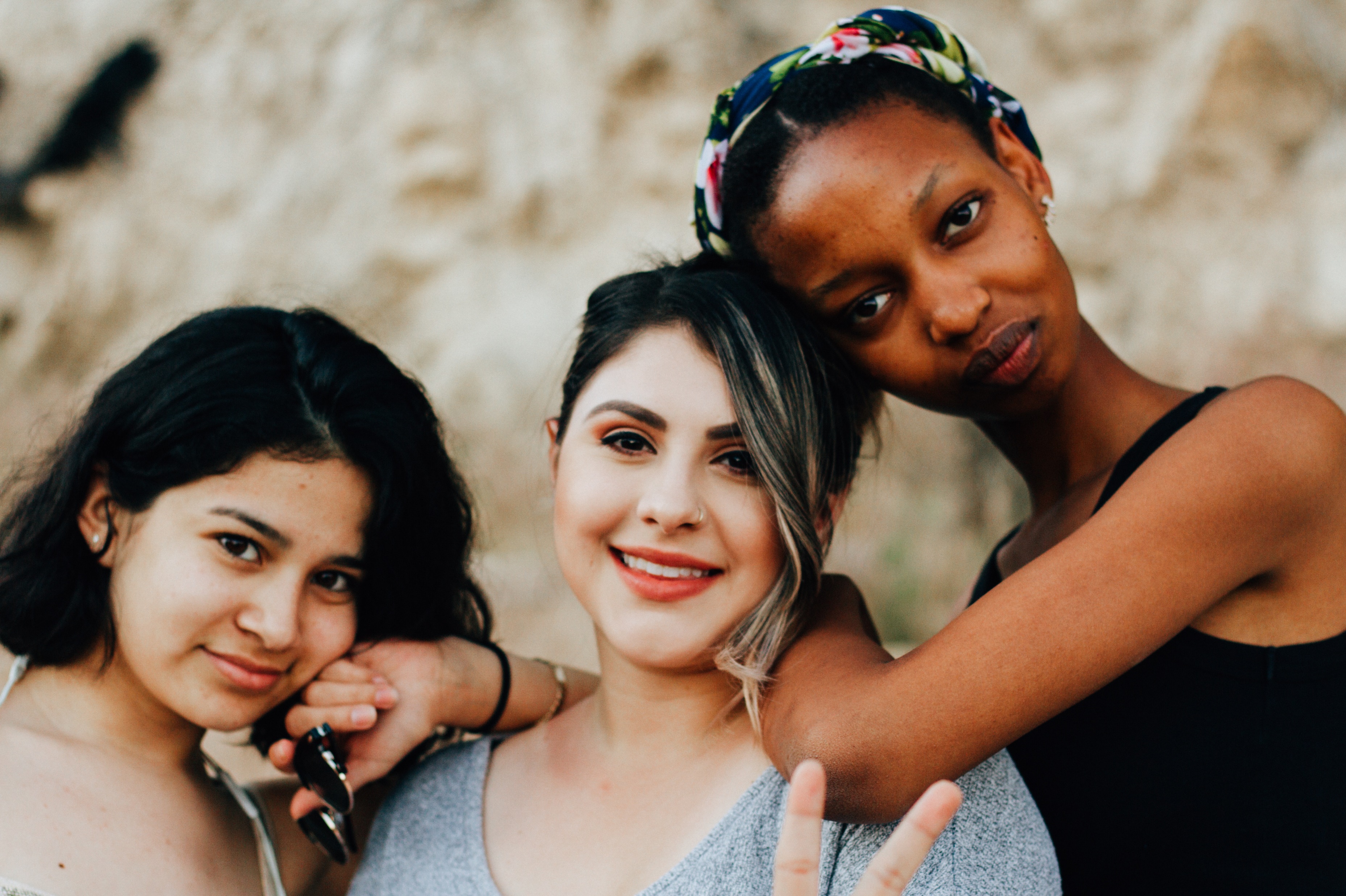 Podstawowe zasady prognozowania wydatków
Uwzględnij absolutnie wszystko związane z biznesem.
Nieodebrane wydatki tu i tam mogą stanowić dużą różnicę w ciągu 12 miesięcy.
Oprzyj się na konserwatywnej stronie dla zmiennych wydatków. Oznacza to podwojenie pozycji, takich jak koszty marketingu.
Jeśli jesteś teraz soloprenem, ale masz potencjał do rozwoju i zatrudniania pracowników, śledź, jak długo zajmują Ci zadania związane z obsługą. Będziesz musiał zaplanować pokrycie kosztów personelu.
Regularnie sprawdzaj wydatki, np. Twoje narzędzia mogły wzrosnąć sprzed sześciu miesięcy
2. Prognozuj sprzedaż
Nadchodzi trudna część! Teraz musisz poczynić pewne założenia dotyczące sprzedaży. Aby to zrobić, musisz zbadać wielkość swojego rynku, oszacować swój udział w tym rynku, prognozować powtarzalność działalności (jak często klienci będą kupować?) I prognozować średnią kwotę każdego zakupu
Dobrze jest stworzyć wysoce konserwatywną prognozę i drugą, która odzwierciedla twój „wymarzony” stan jako przedsiębiorcy, z bardziej agresywnymi przewidywaniami
Pomaga obecnym firmom, jeśli spojrzysz na cały strumień klientów (w tym na potencjalnych klientów) i zrozumiesz, jakie są średnie współczynniki konwersji
Pamiętaj, że faktura nie jest przychodem. Uwzględnij tylko przychody, które zostały faktycznie zapłacone
Przejrzyj raporty dotyczące ostatnich statystyk wydatków konsumenckich
Spójrz na statystyki dotyczące rynku docelowego - czy rośnie, zmniejsza się, czy pozostaje stabilny?
Spójrz na odpowiednie raporty branżowe
3. Połącz swoje liczby
Po uzyskaniu danych dotyczących wydatków i sprzedaży odejmij prognozowane wydatki od planowanej sprzedaży, aby uzyskać prognozę zysku.
Zacznij od prognoz miesięcznych lub kwartalnych, jeśli myśl o prognozach rocznych jest zniechęcająca
Sprawdź kluczowe wskaźniki, takie jak marża brutto i marża zysku operacyjnego (oba powinny wzrosnąć w miarę upływu czasu, ale jeśli prognozujesz więcej niż 10% w krótkim okresie, możesz chcieć zmniejszyć swoje dane do bardziej niekorzystnego przypadku). Sprawdź profile branżowe pod kątem średnich.
Pamiętaj, że Twoje prognozy będą miały sens tylko wtedy, gdy będziesz realizować strategiczny plan. Wszelkie zmiany należy uwzględnić, przeglądając prognozę zysków.
Jeśli to zbyt wiele, zwróć się o pomoc do wykwalifikowanego doradcy! O wiele lepiej jest płacić komuś za pomoc niż odkładać to na później.
Czego się nauczyłam?
Istnieje wiele różnych struktur prawnych, które możesz wybrać dla swojej firmy, z których każda ma swoje zalety
Zdobyłeś wiedzę w szczególności na temat przedsiębiorstwa społecznego i tego, jak Twoja nowa firma może być w stanie stworzyć lepszy świat!
Twój model biznesowy kieruje codziennym funkcjonowaniem i działaniem firmy, a teraz znasz 9 wysokowydajnych, powtarzalnych modeli biznesowych
5 kluczowych elementów, które należy wziąć pod uwagę, aby przejąć kontrolę nad parametrami biznesowymi
Podstawy finansów firmy, w tym prognozowanie zysków i sprzedaży - będziemy je dalej wykorzystywać, gdy będziemy badać finanse bardziej w module 8)
Dziękujemy
Jakieś Pytania?
@EMERGEPROJECTEU
https://www.facebook.com/EMERGEPROJECTEU/?ref=br_rs
http://www.emergeengineers.eu/project-partners/
http://www.emergeengineers.eu/
#EMERGE  #femaleengineers  #Erasmus+
#femaleentrepreneurs